電力フィードバック回路の調整による熱音響発電機の発振余裕の拡大
○小林泰秀,　井上陽仁 (長岡技科大)
背景：電力フィードバック型熱音響発電機
従来システム … 周波数固定
ループ管による
　　　　　音響系の共振
リニアモータによる
　　　　　機械系の共振

提案システム … 周波数可変
音響パワー　
　　→　電力をフィードバック
リニアモータと回路の
　　　　　　定数を可変
廃熱
吸熱
リニアモータ
音響パワー
廃熱
吸熱
リニアモータ
リニアモータ
電力
共振
回路
背景：これまでの結果
ナイキスト安定判別に基づく安定解析 [音響論2017.1] 
コアとリニアモータの特性 … 実験的に取得
管路と電気回路の特性 … 物理モデル
コア5段で発振するシステム [2017春]　
電気回路＝直列抵抗 R
実験と解析：R →小　⇒　音響パワー・環送電力→大
エネルギーがループして発振
ＴH
ＴＣ
電
力
熱音響コア
リニアモータ
電気回路
目的
発電機の性能向上
電気回路：直列抵抗　→　コイルを追加
ＴH
ＴＣ
電
力
熱音響コア
リニアモータ
電気回路
実験装置1：コアの周波数応答測定
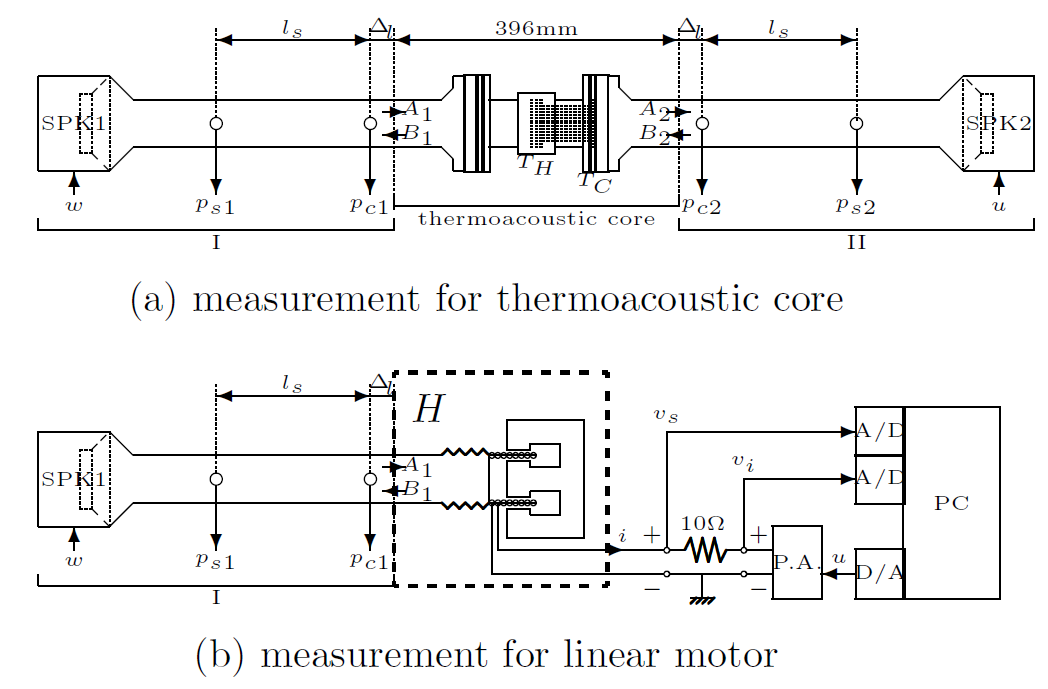 436mm
768mm
34mm
768mm
34mm
Gcore
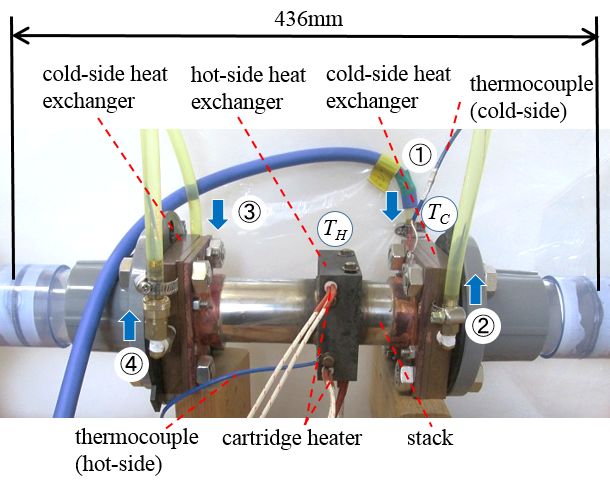 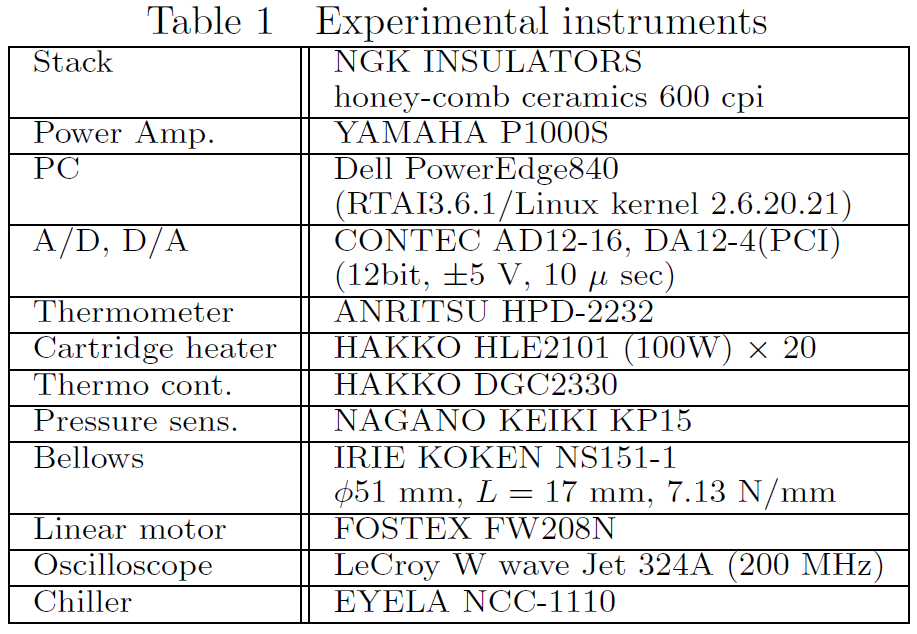 φ47mm 
長さ 55mm
1mm ×1mm

TH = 300, 400℃
TC = 16℃
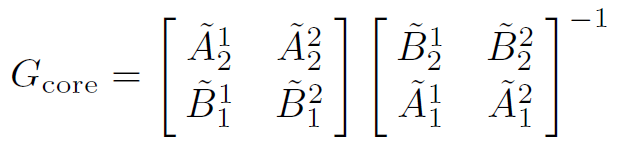 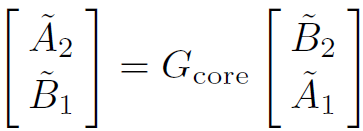 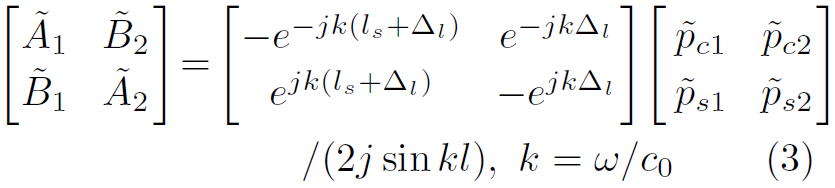 実験装置2：リニアモータの特性測定
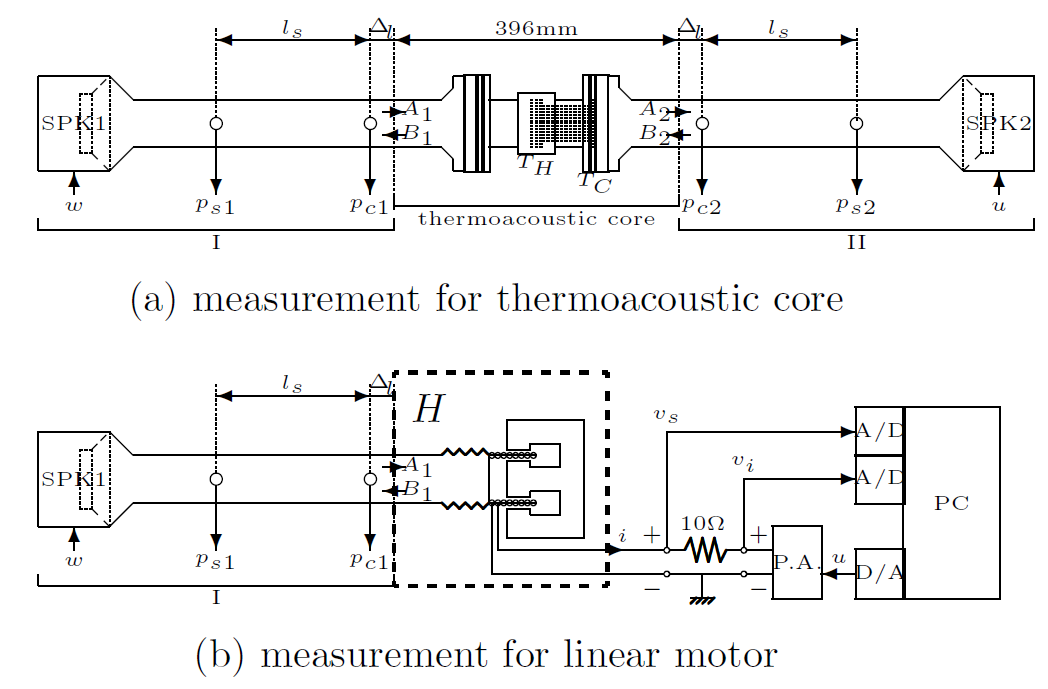 396mm
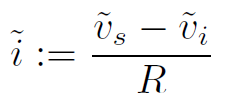 45Hz
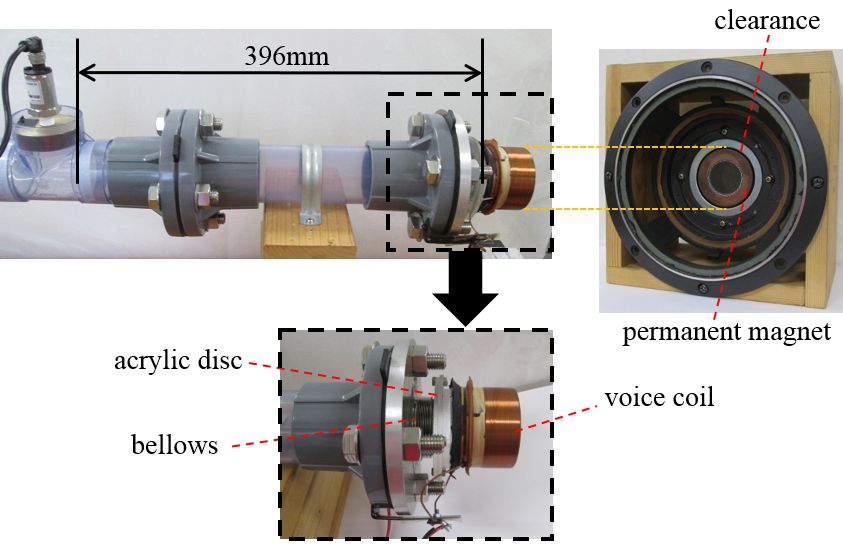 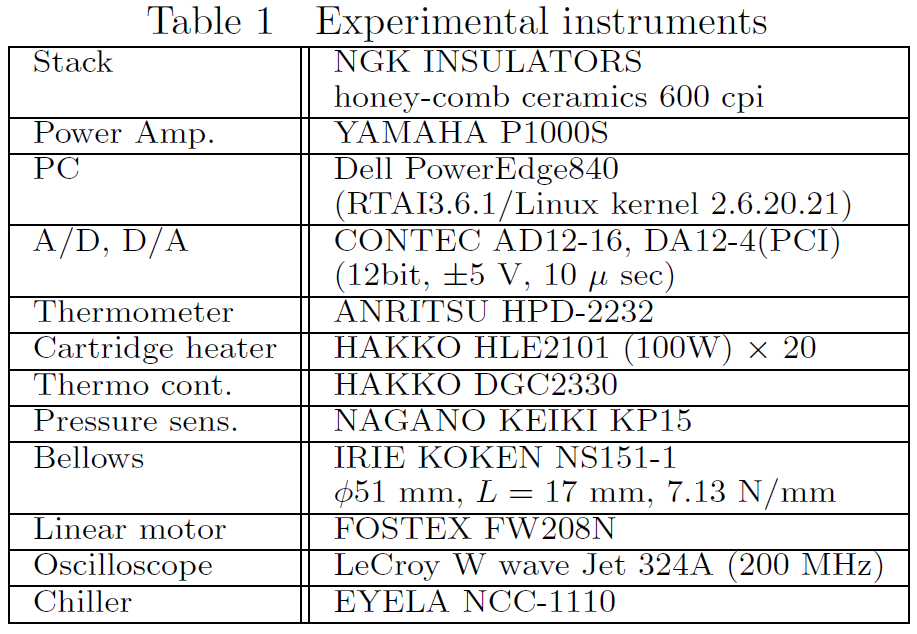 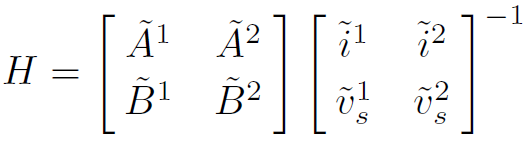 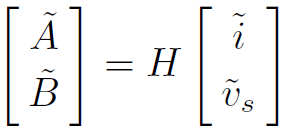 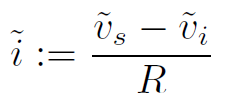 実験装置3：電力フィードバック型発電機
5段
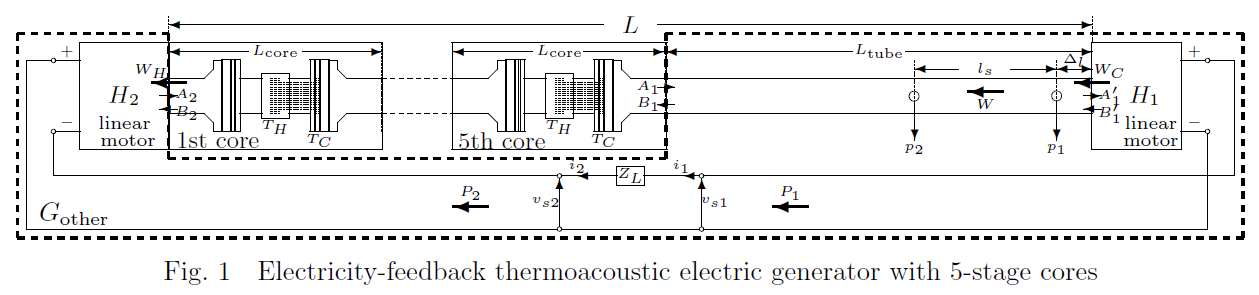 L = 5136mm
Ltube = 2956
871
変更点：コイルを追加
負荷ZL = R + jωXL
R = 0, 47Ω;  XL= 0, 29mH  の四通り
安定性解析手法[2015秋]
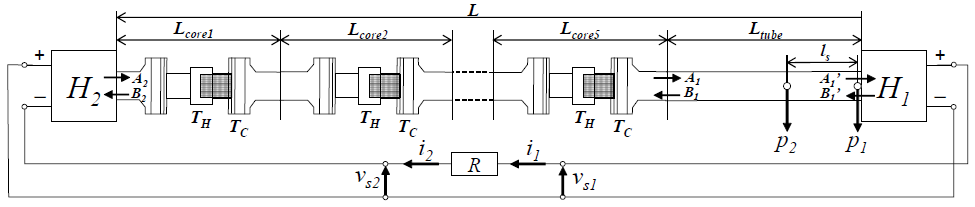 ZL
コア1段の周波数応答G1を取得、Gi := G1
Gcore = G5 ★ G4 ★ G3 ★ G2 ★ G1
リニアモータ1個の周波数応答H1を取得、H2:=H1
回路モデル、管路モデルを仮定
コア以外の部分の周波数応答応答Gotherを算出
ナイキストの安定判別
安定性解析手法（つづき）
図の閉ループ系が不安定となるための必要十分条件
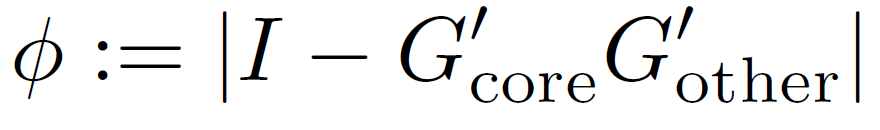 のナイキスト軌跡が原点に重なるか囲むこと
G’core
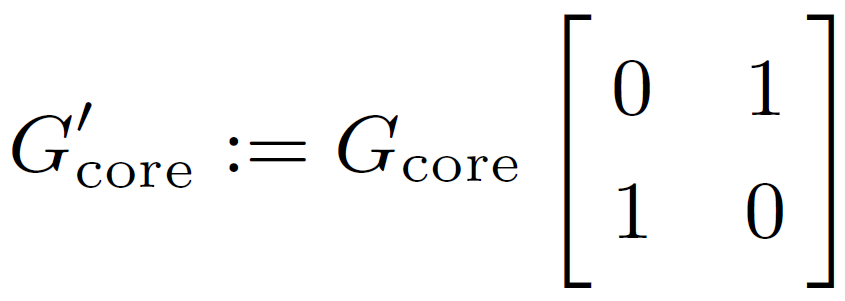 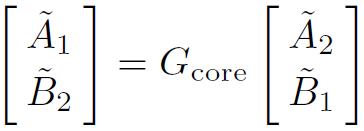 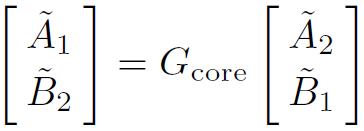 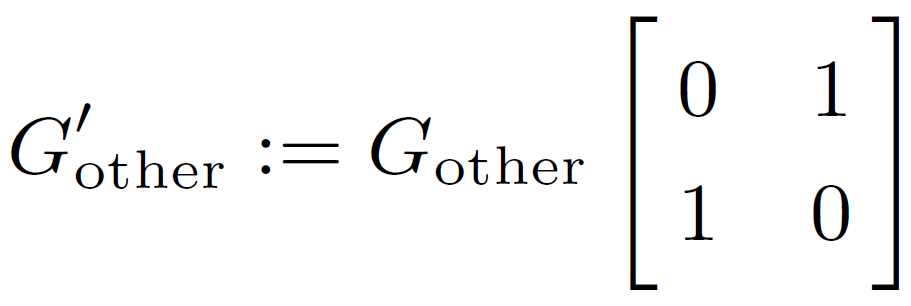 G’other
解析結果 【発振強度と周波数】
軌跡-原点間距離 dmin ，その周波数 fr
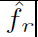 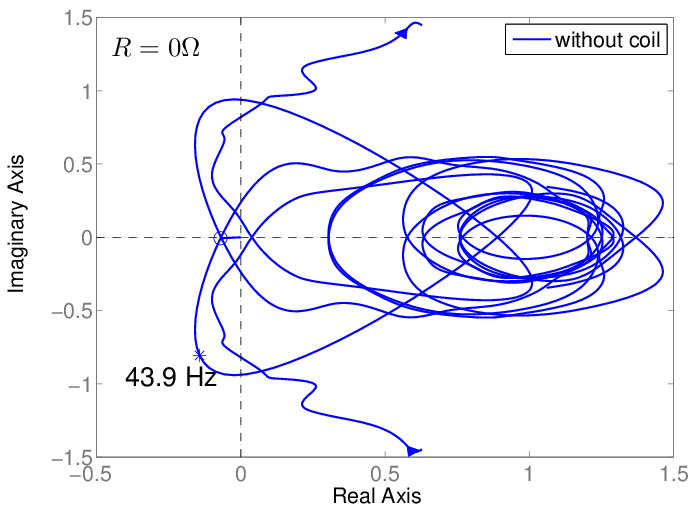 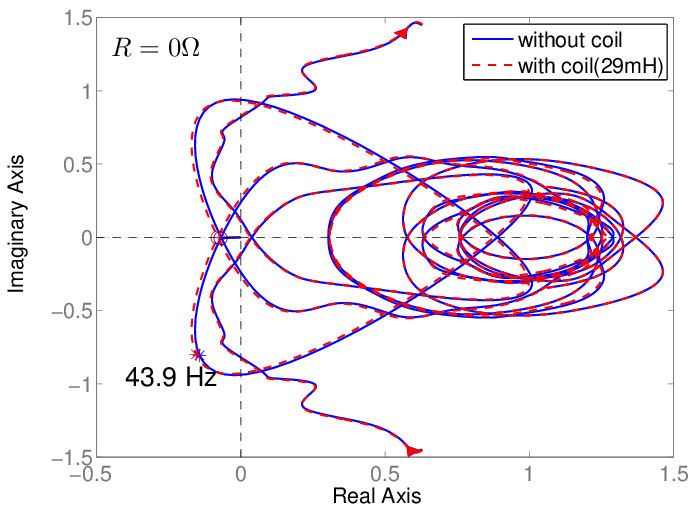 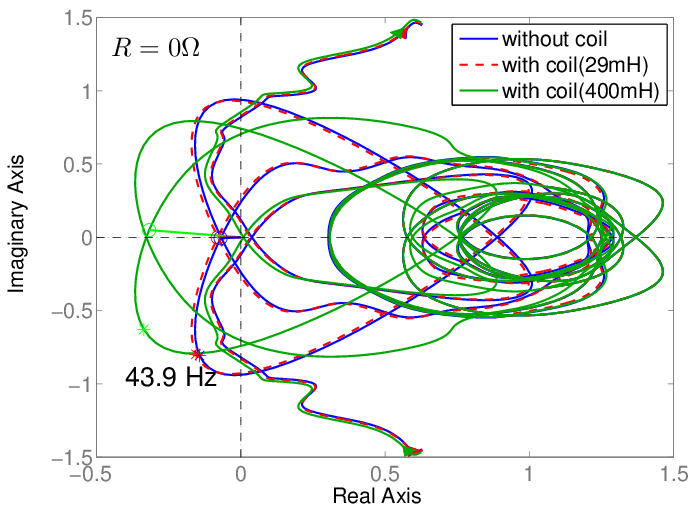 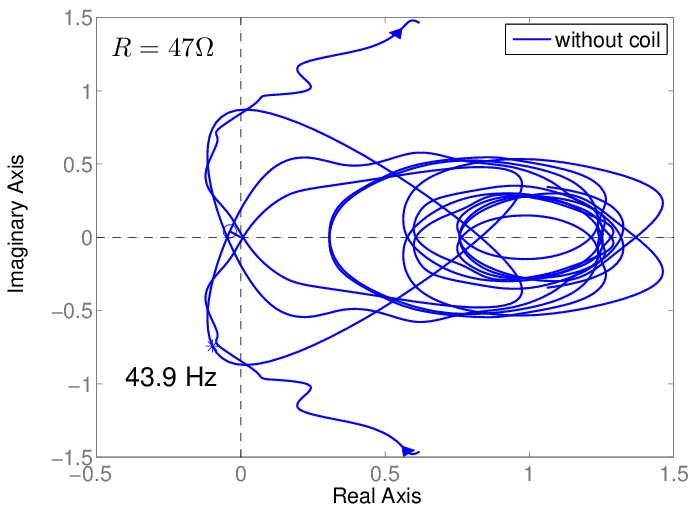 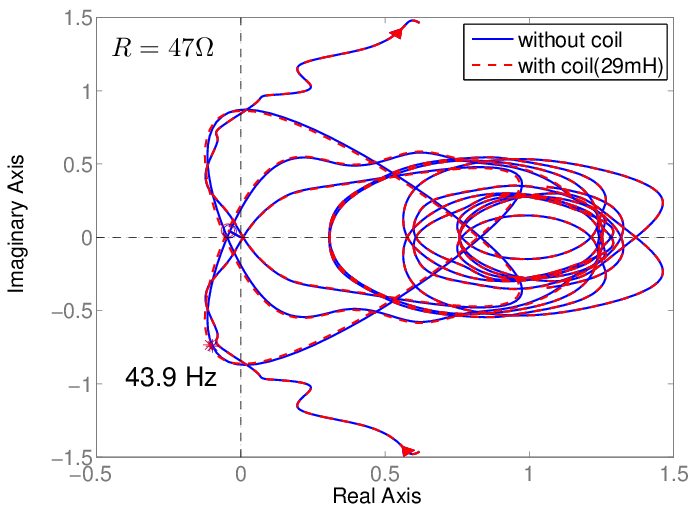 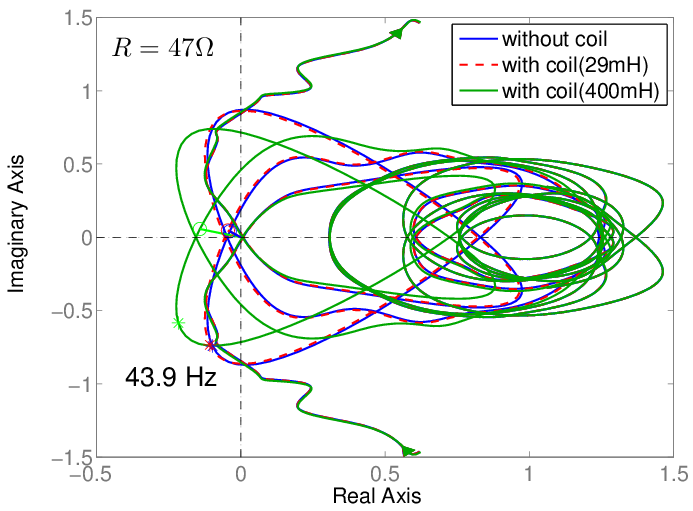 軌跡が回転

発振余裕：大
200Hz
30Hz
解析結果 【電力・音響パワー・効率】
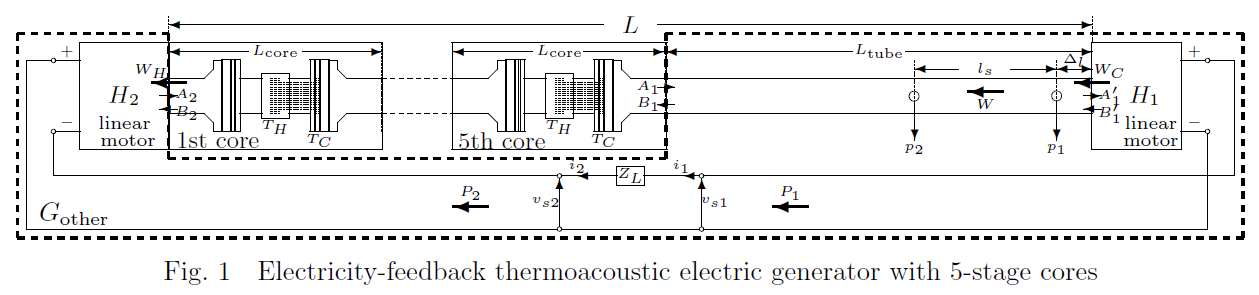 WH
WC
i
P2
P1
vs2
vs1
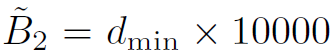 と仮定　⇒　他を算出
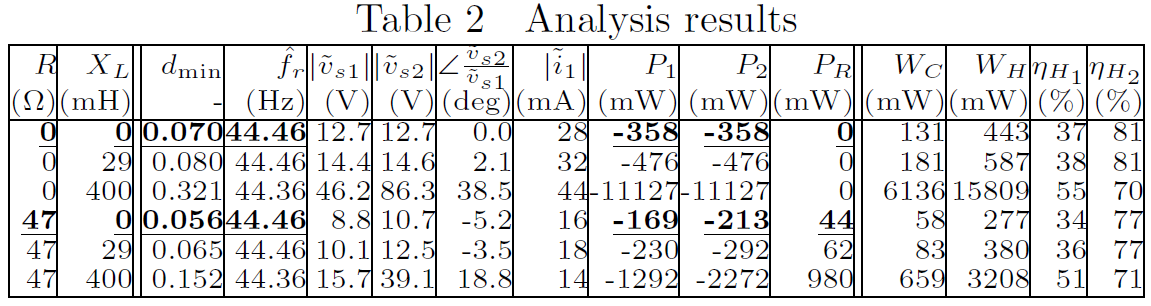 進
低
大
低下
大
大
大
大
大
大
高
コイルを追加　⇒　軌跡-原点間距離：大、　発振周波数：低下、
　　　　　　　　　　　　音響パワー・環送電力：大
実験結果 【電力・音響パワー・効率】
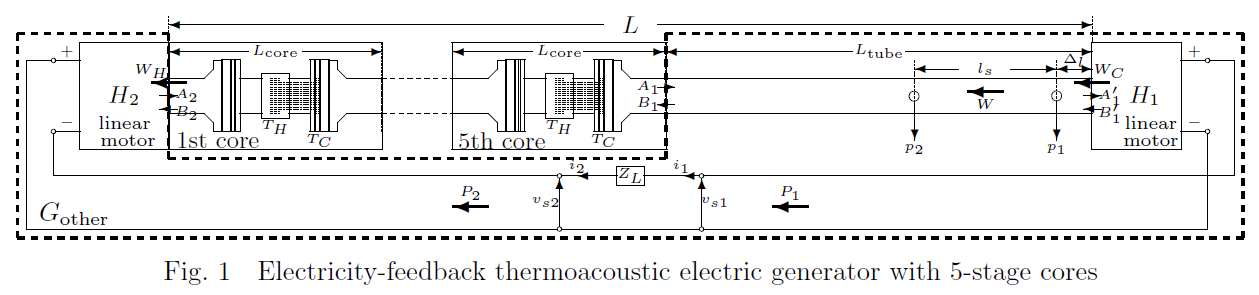 WH
WC
i
p1
p2
P2
P1
vs2
vs1
vs1, vs2, p1, p2 を 10秒間同時計測、発振周波数成分を算出
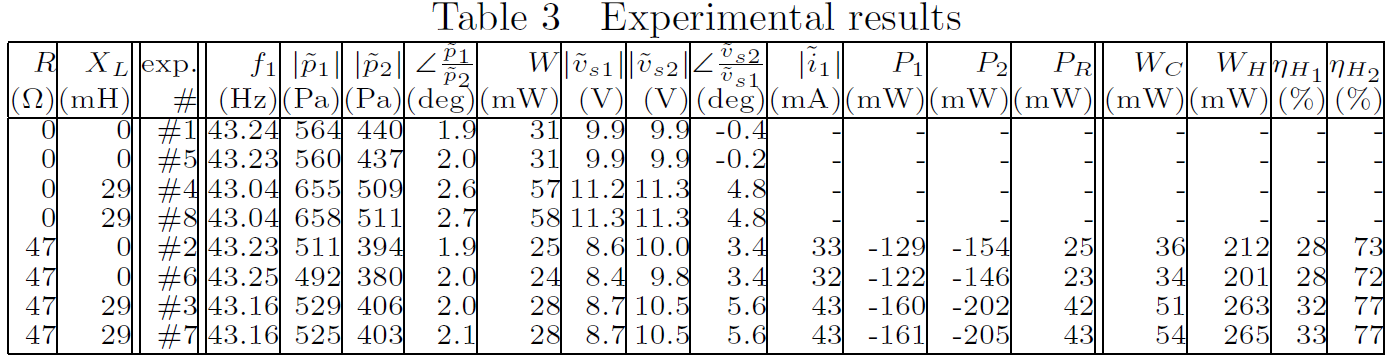 低下
大
進
大
進
大
大
大
大
高
解析に定性的に概ね一致
解析結果 【Gotherの周波数応答】
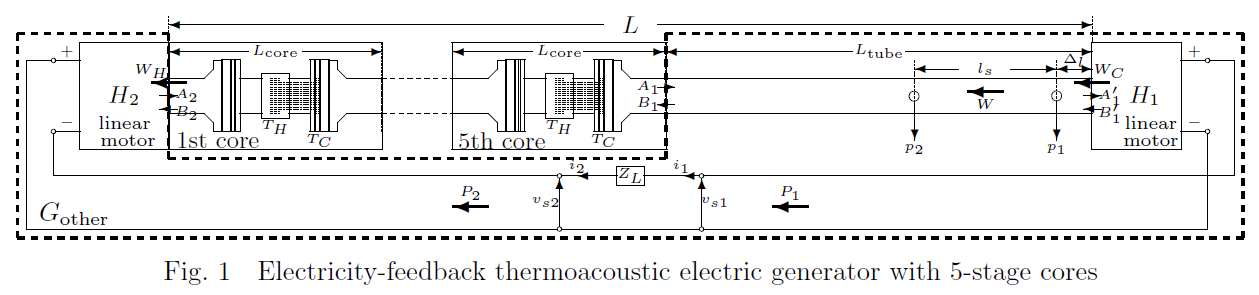 A1
A2
B1
B2
A1　から
B2　から
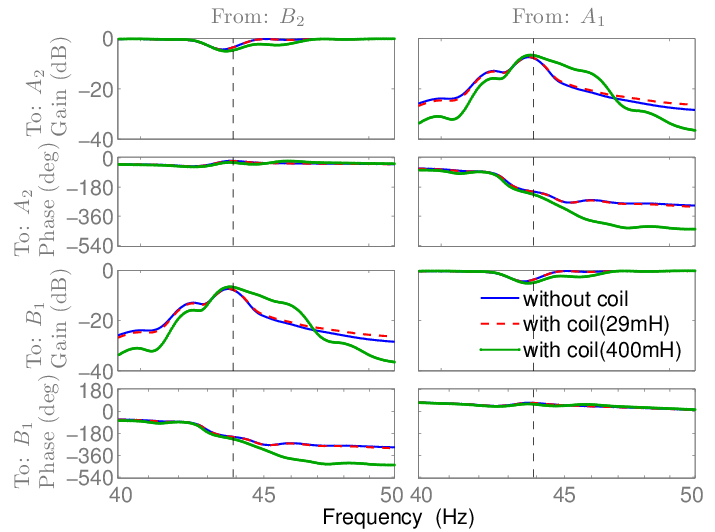 R=0
コイル：大

・位相：遅れ
・反射率：減少
・透過率：増加

... 発振余裕：大
A2　まで
B1　まで
43.9
まとめ
電力フィードバック回路の調整（コイルの接続）による性能改善
解析：ナイキスト軌跡が回転、発振余裕が拡大
               発振周波数→低、音響パワー・環送電力→大
実験：解析に定性的に一致

性能改善の可能性、解析手法の妥当性

今後の課題
発振余裕を最大化する回路の設計